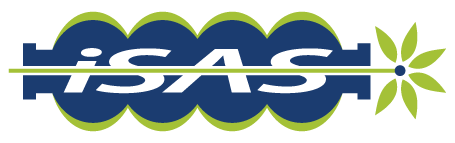 iSAS : 

energy saving performance (task 9.5)
Frédéric BOULY, Maud BAYLAC (CNRS-LPSC)
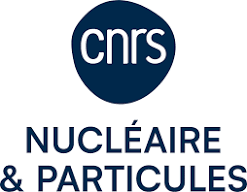 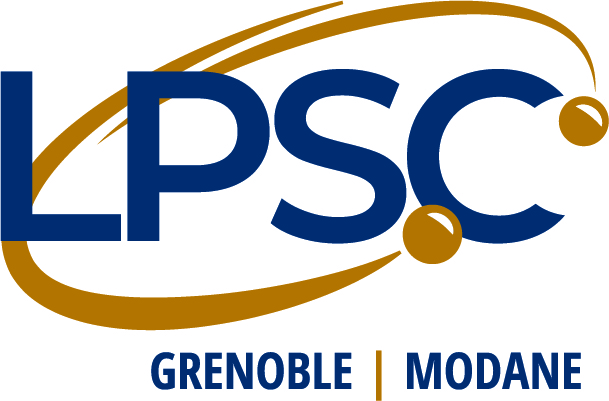 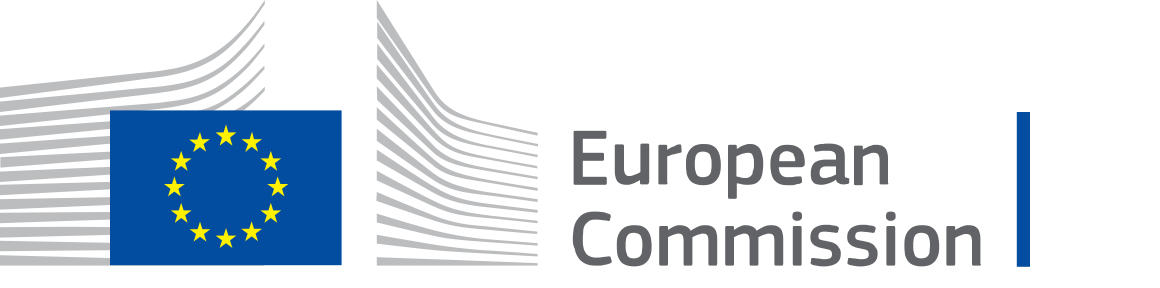 EU HORIZON-INFRA-2023-TECH-01-01
Evaluation of energy saving 
of the technologies
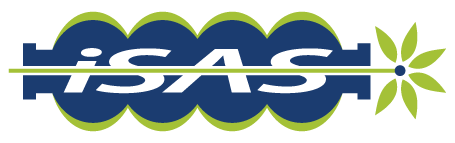 How to quantify the energy savings  of the technologies developed in iSAS  
theme transverse to all technologies

Task 9.5 (CNRS) – Experts will be consulted to develop a verifiable metric to quantify the energy-efficiency impact of the developed iSAS technologies. Towards the end of the project, iSAS will report on the energy saving performance of the developed, prototyped and validated iSAS technologies. Informed by the report, a peer review will be planned with a panel of external experts to verify the energy-saving claims. The conclusions of the peer review will be added to the report before it is widely disseminated.

Milestone : end of February 2025 must provide a "verifiable metric for energy saving performances"
2
Evaluation of energy saving 
of the technologies
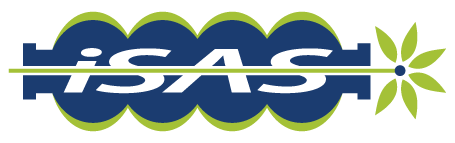 Goal : how to define the energy-saving of each technology ? 

We propose to use evaluate the comparison of power consumption with and without the device on the same machine, in the comparable conditions 
Expected wall plug power consumption : kW
Condition : comparison of the consumption with and without the iSAS technology 
Accelerator : the use case must be specified for each technology (for example : EU-XFEL with ‘smart’ LLRF control)

To be applied only to technologies (TA#1 to TA#3), that is 
FE-FRT
LLRF control (including tuning systems)
Nb3Sn on Cu films cavity 
FPC
HOM
3
Evaluation of energy saving 
of the technologies
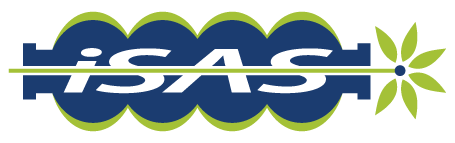 Some ideas/comments on each technology  

TA#1 : FE-FRT
comparison with and without a FE-FRT
Balance : gain on RF consumption with optimised coupling vs. thermal/cryogenics dissipation + HV
On which machine? 

TA#2 : LLRF 
comparison with a standard/typical LLRF and with an iSAS developed LLRF 
Pulsed mode : in addition to improved RF consumption with smart RF pulsed, is there any improvement of average cryogenic consumption ?  
CW mode : is there any impact ? Piezo control for microphonics?
On which machine?
4
Evaluation of energy saving 
of the technologies
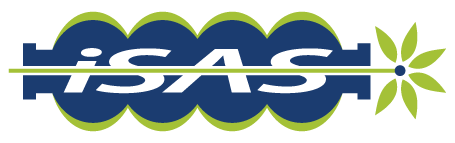 Some ideas/comments on each technology  

TA#3 :  Nb3Sn on Cu films cavity 
In addition to reduced COP at 4 K
are there more microphonics  to be expected than @ 2K? 
is a different cooling regime possible (with a different consumption) ? Par rapport au bain 
    
TA#4 FPC
Comparison of power to absorb the static thermal heat load between a standard FPC and an iSAS FPC 
How much can we improve the design to limit static and dynamic heat loads as regard to state of the art ? Where can we gain on power dissipation in FPC

TA#4 HOM  
Comparison of power to absorb the static thermal heat load between a standard HOM and an iSAS HOM 
Can we perform such a comparaison?
5
Evaluation of energy saving 
of the technologies
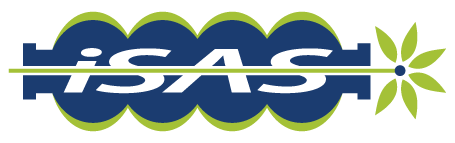 More globaly, for a cryomodule one can estimate power consumption in different configurations 
At 2 K 
Pulsed : FE-FRT+ ‘smart’ LLRF (optim. Pulse, including fast cold mechanical tuner)+HOM+FPC 
CW : FE-FRT+HOM+FPC + ‘smart’ LLRF (including fast cold mechanical tuner)
At 4 K 
Pulsed : FE-FRT+ ‘smart’ LLRF (optim. Pulse, including fast cold mechanical tuner)+HOM+FPC 
CW : FE-FRT+HOM+FPC + ‘smart’ LLRF (including fast cold mechanical tuner)
6